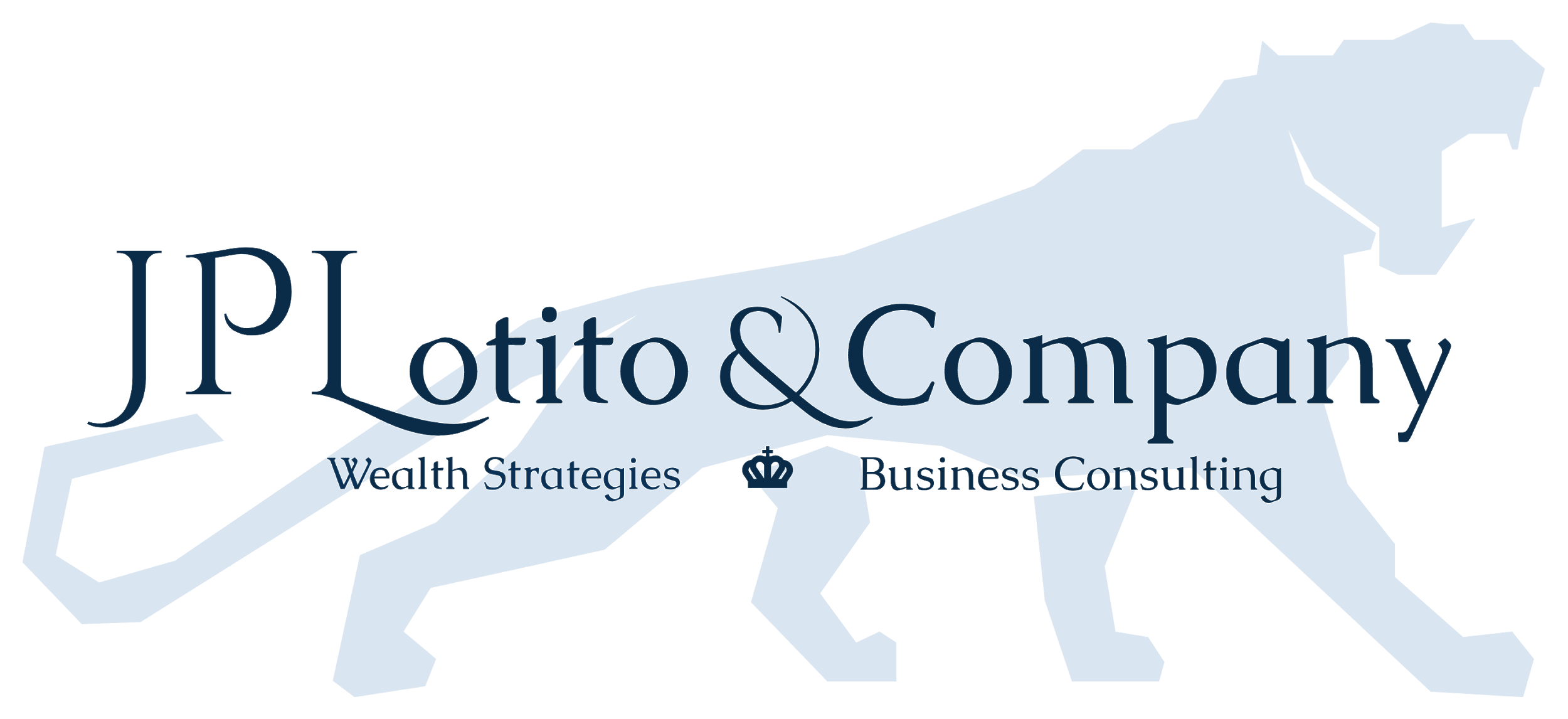 Strategy Is Born from Perception
Our Risk Focused Approach To Wealth Management
Security?
WHAT’S IMPORTANT ABOUT MONEY TO YOU?
Education?
Freedom?
Travel?
Providing For Your Loved Ones?
Legacy?
Retirement?
Really…
It’s Personal...
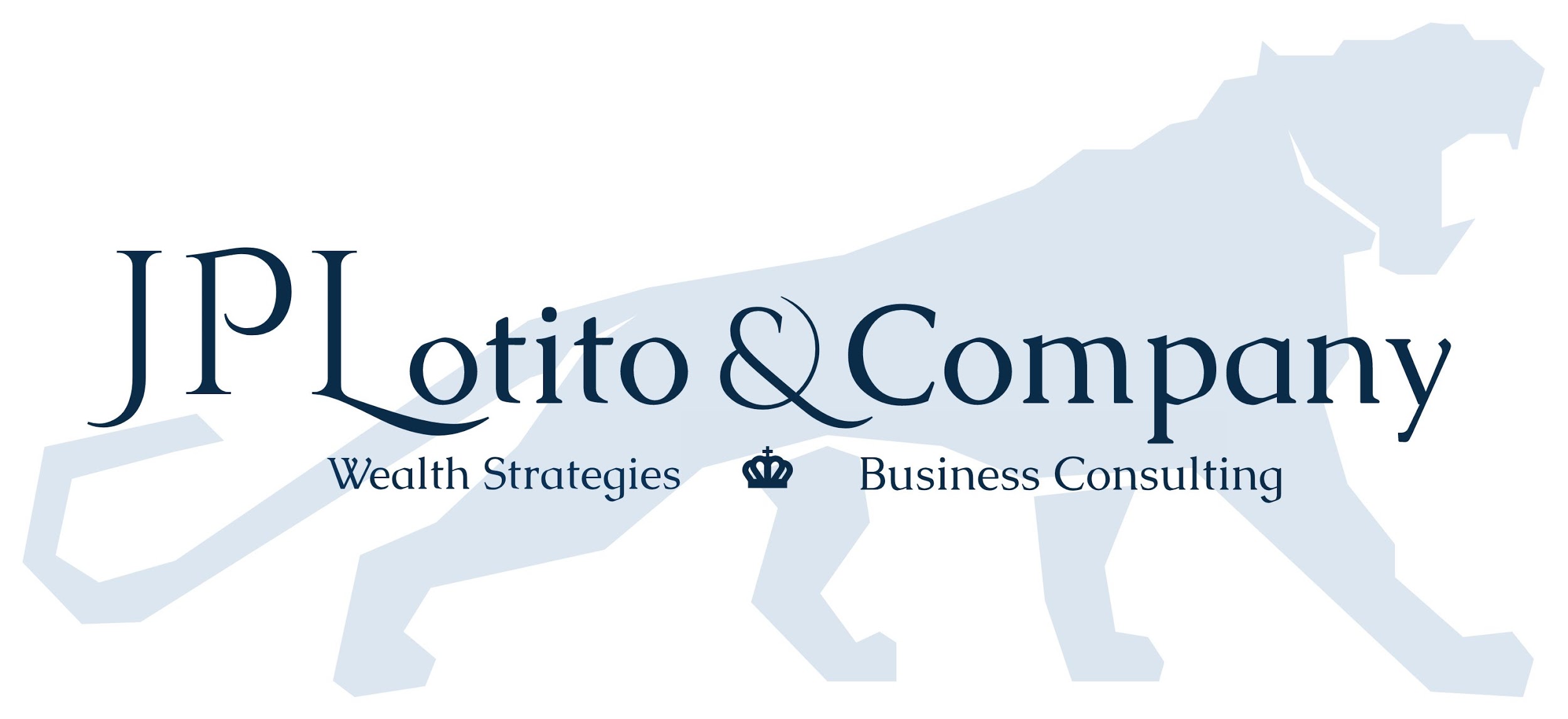 DREAM BIG!
The Only Thing Standing Between You and Your Dream Is Risk
Market Volatility Is Greater Than Ever Before
RISK IS REAL!
High Volatility = Risk!
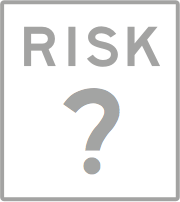 The Financial Crisis of 2008-2009

Un-Prepared Investors Experienced Devastating Losses of Up To 60%
Capture Market Returns While Crushing Risk!
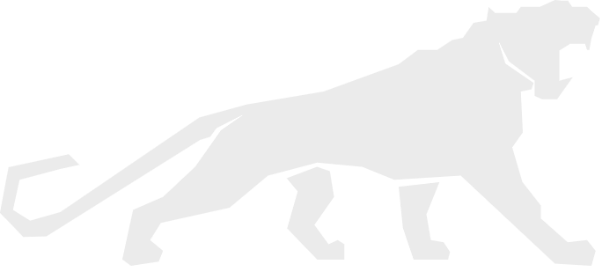 AVOID CATASTROPHIC EVENTS FROM DESTROYING YOUR LIFE
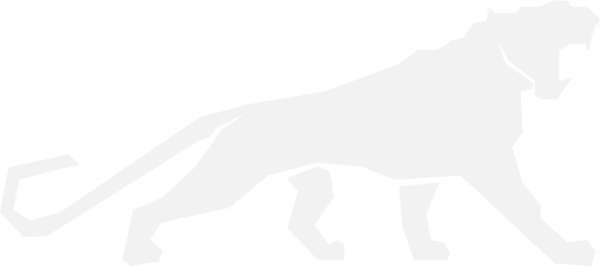 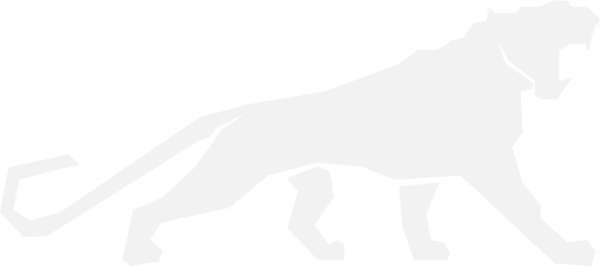 S&P 500 Index ~ Historical Performance Since 1957
Our First Priority Is Asset Preservation and 
The Growth Of Your Wealth.
Event
2000-2002 - DotCom Crash
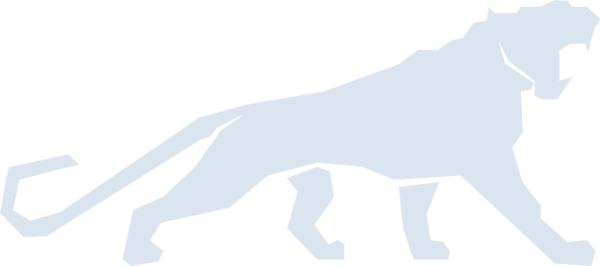 2001 - Attacks of September 11th
2007-2009 - Housing/Credit Crisis
What The Market Did
Nasdaq Composite Lost 78% of Value

$1.4 trillion of Market Value Lost
DJIA Declined 14%
S&P 500 Declined 11.6%

S&P 500 Declined 57.8%
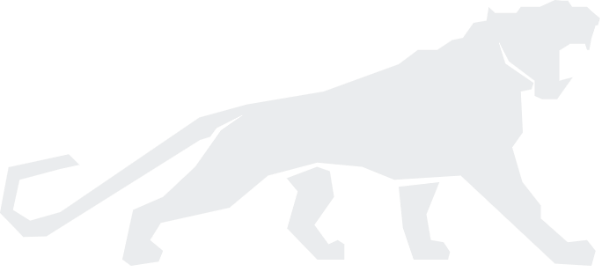 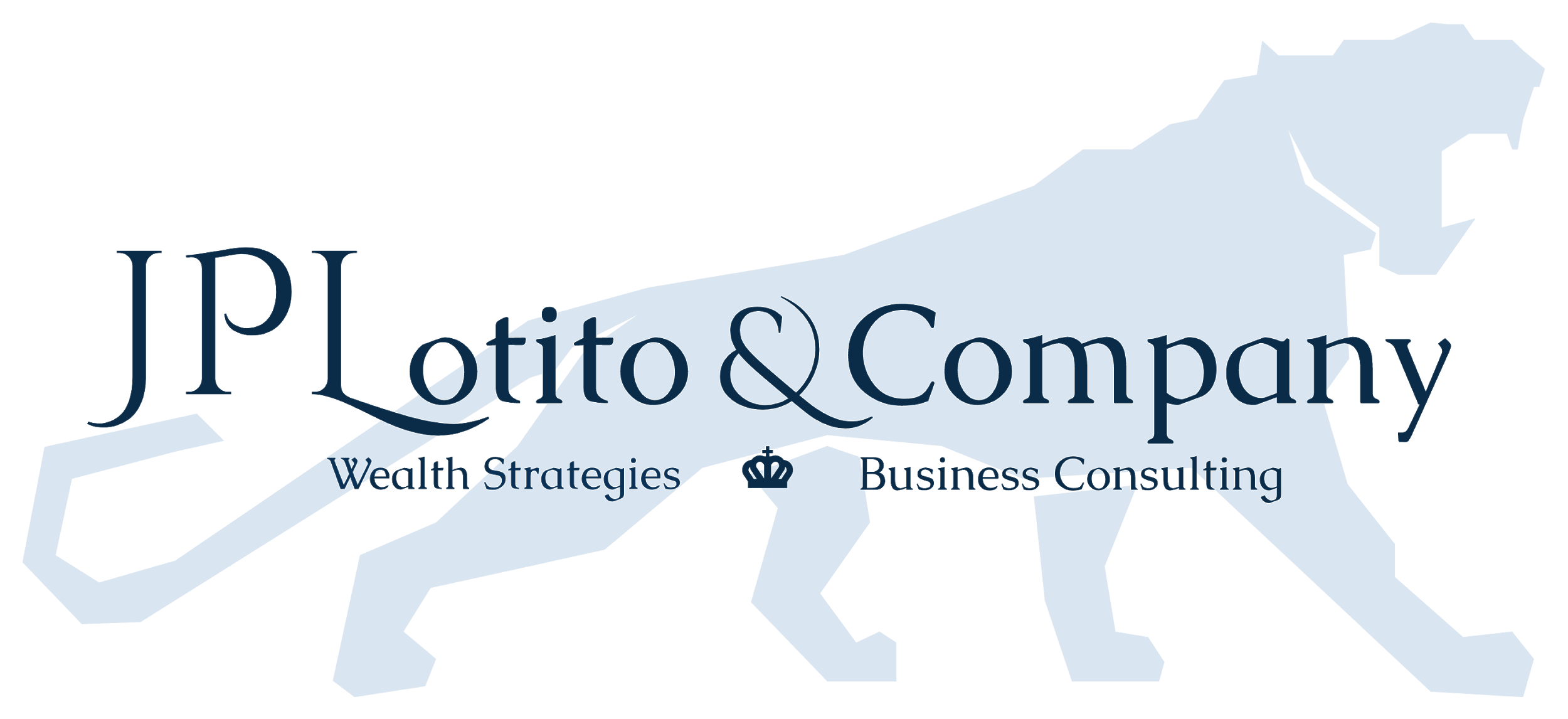 How Will This Market Correction
Risk Impact You?
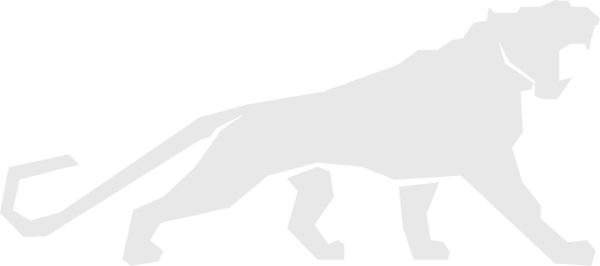 Historical Bull Markets and The Inevitable Market Corrections That Followed
$
X
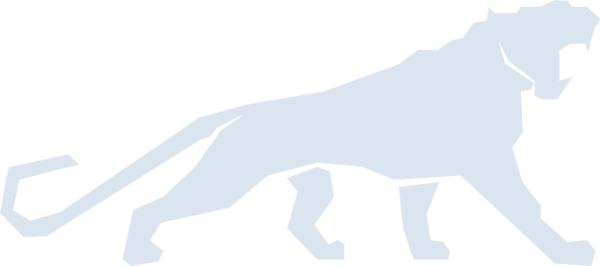 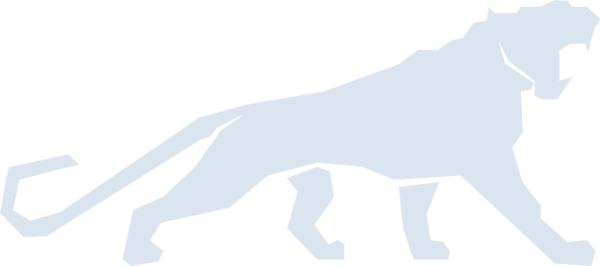 Portfolio Worksheet
If you could invest, grow wealth 
and secure your future, 
yet not worry about 
losing your life 
savings…
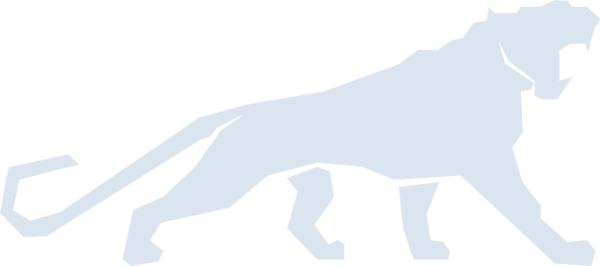 What Would You Do?

What Do You Want From Your Advisory Partner?
At JP Lotito & Company
we start with the end in mind. 

We manage risk to preserve capital and capture returns.
Seek to reduce volatility and danger from cataclysmic events such as 9/11 and the Financial Crisis of 2008-2009
Safeguard your money. Preserve your wealth. Secure your future.
 Transfer risk from you to our asset manager partners.
Extract returns from markets instead of trying to outsmart it.
Identify and secure lifetime income you cannot outlive.
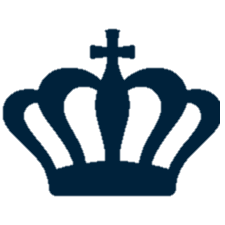 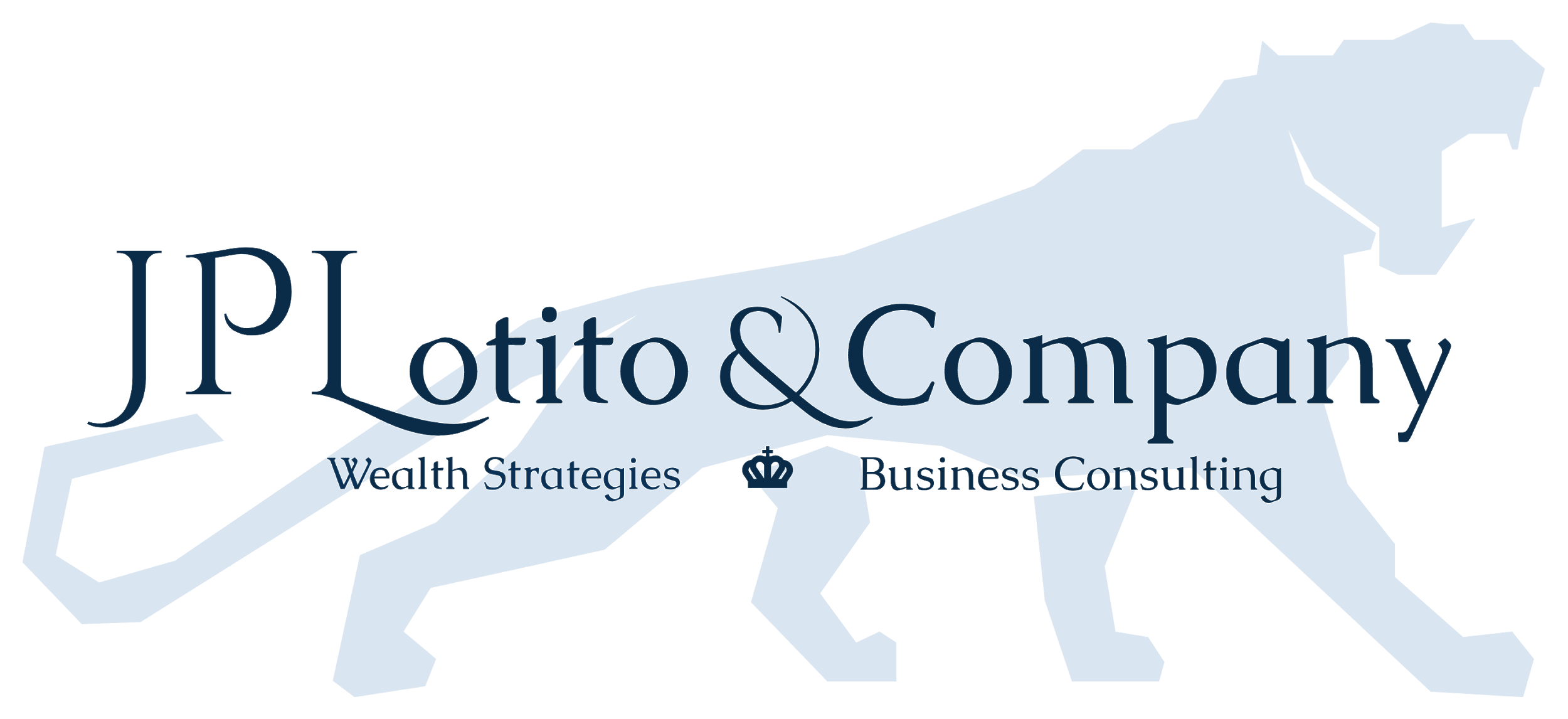 Our firm’s Process & Experience, combined with our Management Methods, skillfully implemented, is what Separates us from other advisors...
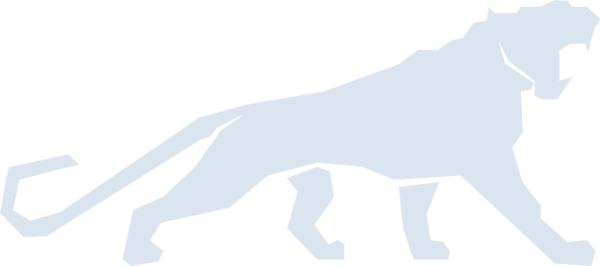 Benefit from our deep dive investment analysis

Discover true value from your personal Client Proposal and Investment Policy Statement
Discover our proprietary client/investment process

Profit from our customized, hands-on, Active Management and Advisory Services
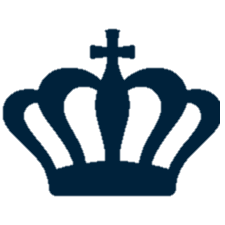 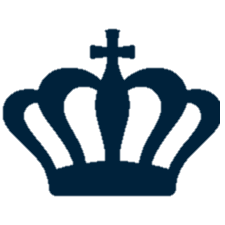 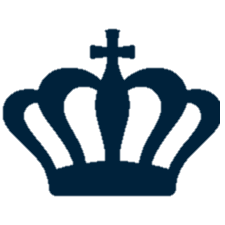 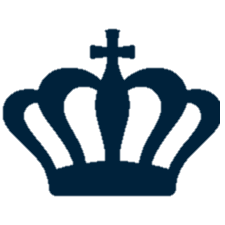 If A 2008-like Bear Market Were To Happen Again…
If The Financial Crisis Were To Happen Again…
If A 2013-like Bull Market Were To Happen Again…
Aggregate Bond Index
Expected Performance
Expected Performance
Expected Performance
Expected Performance
Expected Performance
Expected Performance
Expected Performance
Expected Performance
Expected Performance
Expected Performance
Jan 1, 2013 – Dec 31,2013
May 1, 2013 – Sep 5, 2013
Oct 15, 2007– Mar 2, 2009
Jan 1, 2008 – Dec 31, 2008
Expected Performance
Expected Performance
High Risk
High Risk
High Risk
High Risk
Moderate Risk
Moderate Risk
Moderate Risk
Moderate Risk
Low Risk
Low Risk
S&P 500 Index
S&P 500 Index
S&P 500 Index
Low Risk
Low Risk
+$33,690 (+33.7%)
+$4,710 (+4.7%)
-$58,330 (-58.3%)
-$40,800 (-40.8%)
-$35,200 (-35.2%)
-$24,100 (-24.1%)
+$21,200 (+21.2%)
+$2,500 (+2.5%)
+$800 (+0.8%)
-$4,400 (-4.4%)
(+32.3%)
(-5.1%)
(-53.1%)
(-53.1%)
+$4,500 (+4.5%)
-$2,200 (-2.2%)
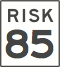 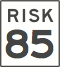 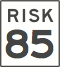 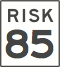 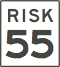 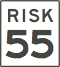 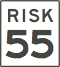 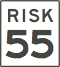 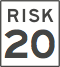 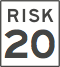 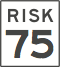 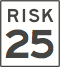 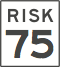 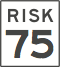 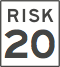 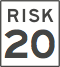 If A 134bps Interest Rate Spike Were To Happen Again…
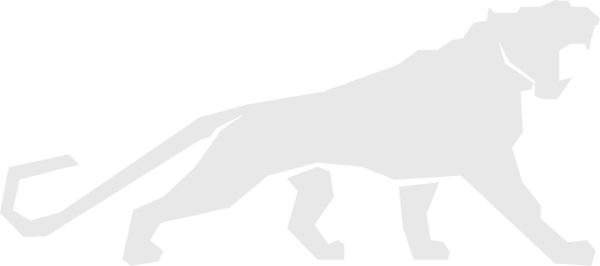 Case Study : Historic Market Events In Relation To A Portfolio Based On Risk Score
We Begin By Identifying Your Tolerance For Risk. Next We Quantify That Risk With Patent Protected Algorithms & Software
Compliment Equities with asset protected strategies
Reduce exposure to unprotected securities through non-correlated assets
Apply Macro and Micro hedging and call options to generate income
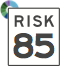 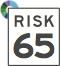 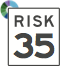 Personal Risk Analysis
Portfolio Risk Analysis 
Assign Risk Score
OUR PROCESS PUTS YOU IN CONTROL
Create Investment Policy Statement
New Risk Adjusted Asset Allocation
Analysis & Assign A Risk Score
Set Allocation & Investment Rules
Establish New Rules
Determine Asset Allocation
Establish Portfolio
Core ~ Essential ~ Specialized
Execution
Core
Essential
Special
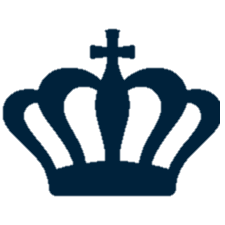 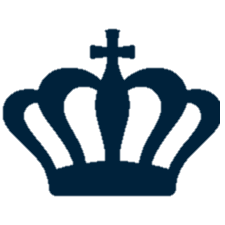 Three Spheres of Strength
CORE:  Asset protected investments designed for long term growth and income.

ESSENTIAL:   Liquid, exchange traded, dividend paying securities.

SPECIALIZED: Option and Hedging strategies to capture short term ALPHA.
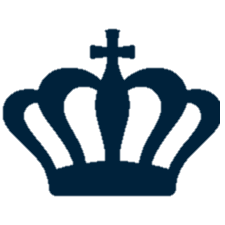 CORE
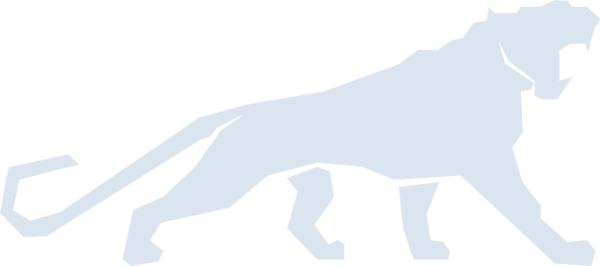 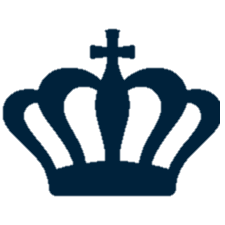 SPECIAL
ESSENTIAL
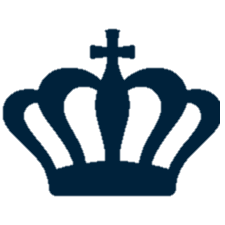 We Partner With
 The Largest and Best
Asset Managers In The World!
HOW DO WE TRANSFER RISK?
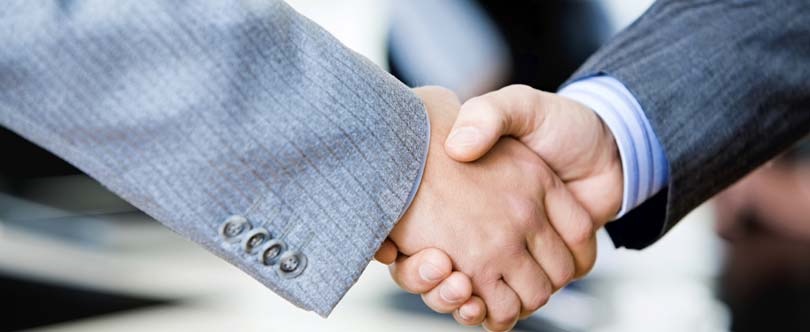 They Specialize In Risk Mitigation
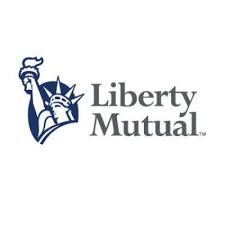 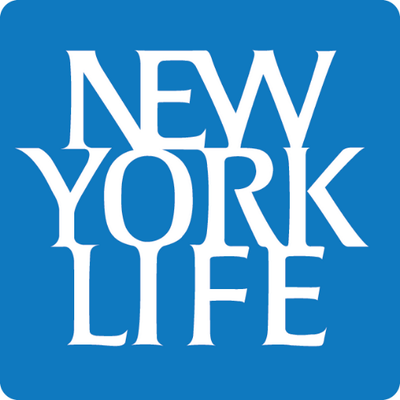 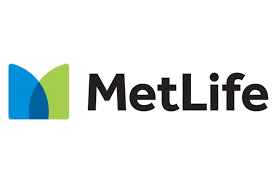 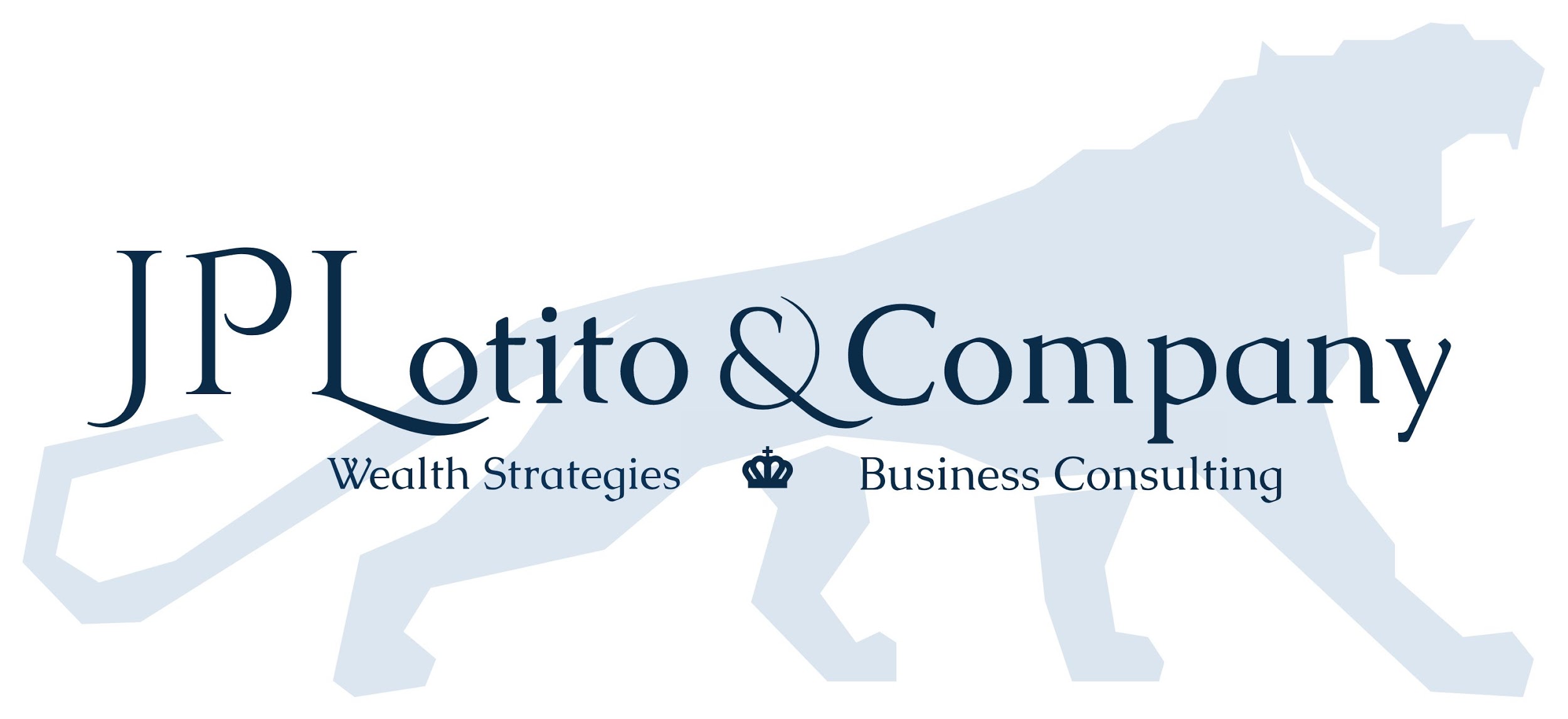 $588.7 Billion
$78.2 Billion
$586 Billion
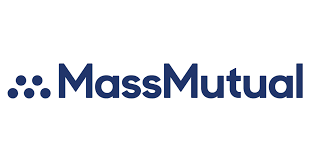 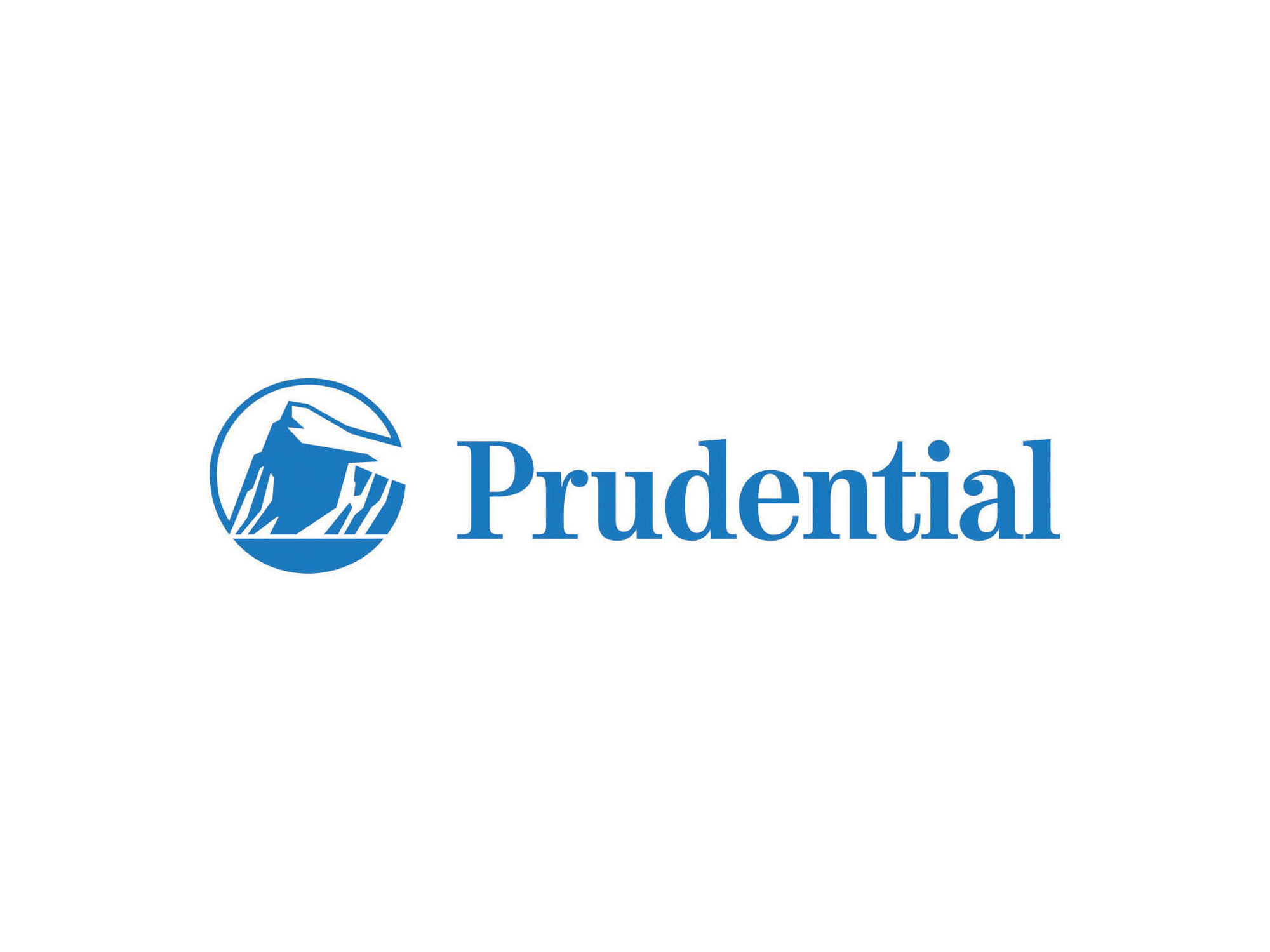 $242 Billion
$1.4 Trillion
[Speaker Notes: add AUM]
With Our High-Tech, High-Touch Approach
 We Reduce Risk Without Sacrificing Reward
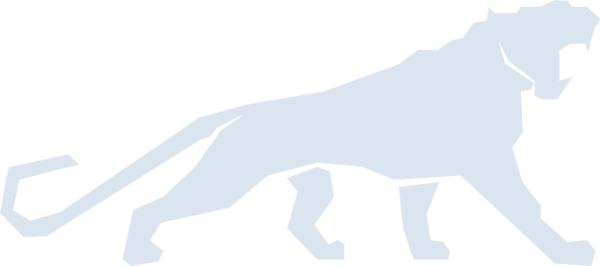 STRUCTURE BASED ON SCIENCE
PERSONAL MANAGEMENT WITH YOUR FUTURE IN MIND
Risk Analysis
Risk Score
Investment Policy Statement
Asset Allocation
Plan Execution
Market Adjustments/Hedging
ALPHA Generation
Combined 50+ Years Experience 
A Commitment To Keeping In Touch
Phone/Email/Video Conferencing/Face-to-Face
Access 24/7 Through Our Investment Hotline
Quarterly Review
Annual Meeting
Every Client of
Your 
Investment Policy 
Statement
JP Lotito & Company
is provided a Customized
A Blueprint of Your Portfolio
The Road Map To Your Financial Success
Your Tolerance For Risk and Anticipated Reward
Your Hopes and Dreams
Your Future!
Investment Policy Statement “IPS”
Our IPS Is The Gold Standard - Similar To Institutional Pros
A Deep Dive Into Your Personal & Financial Goals
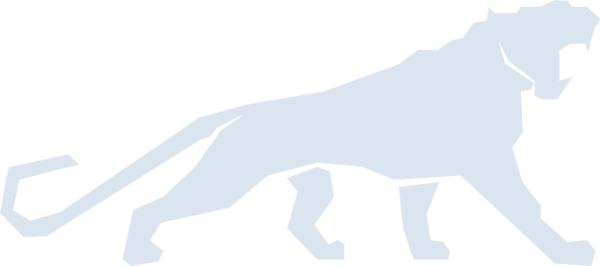 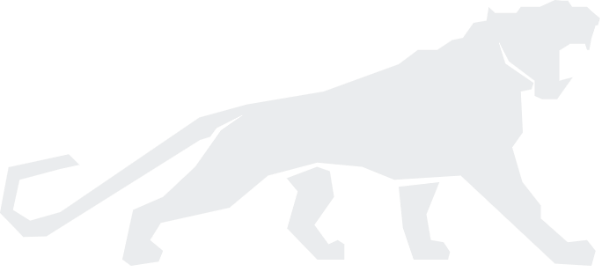 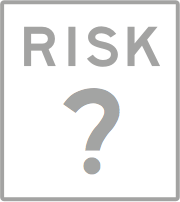 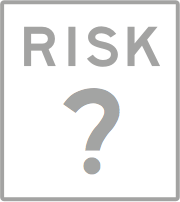 Call To Action!
Discover Your Risk Score!
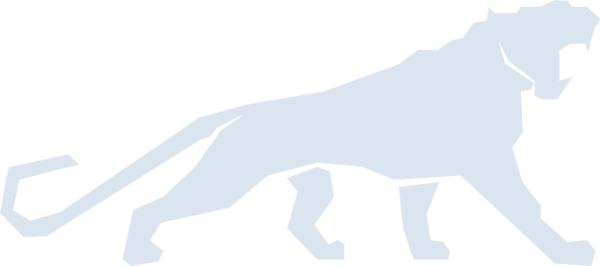 Find Out How Understanding Your Risk Score Could Save Your Financial Future
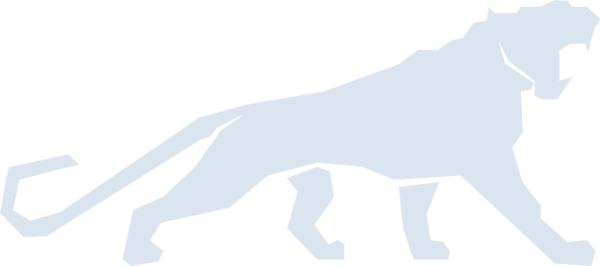 Does your portfolio risk match your risk tolerance?
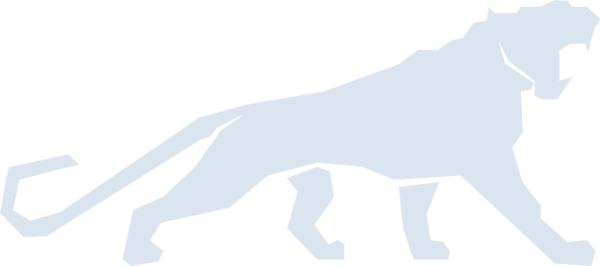 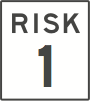 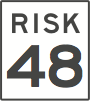 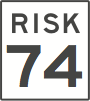 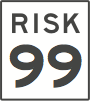 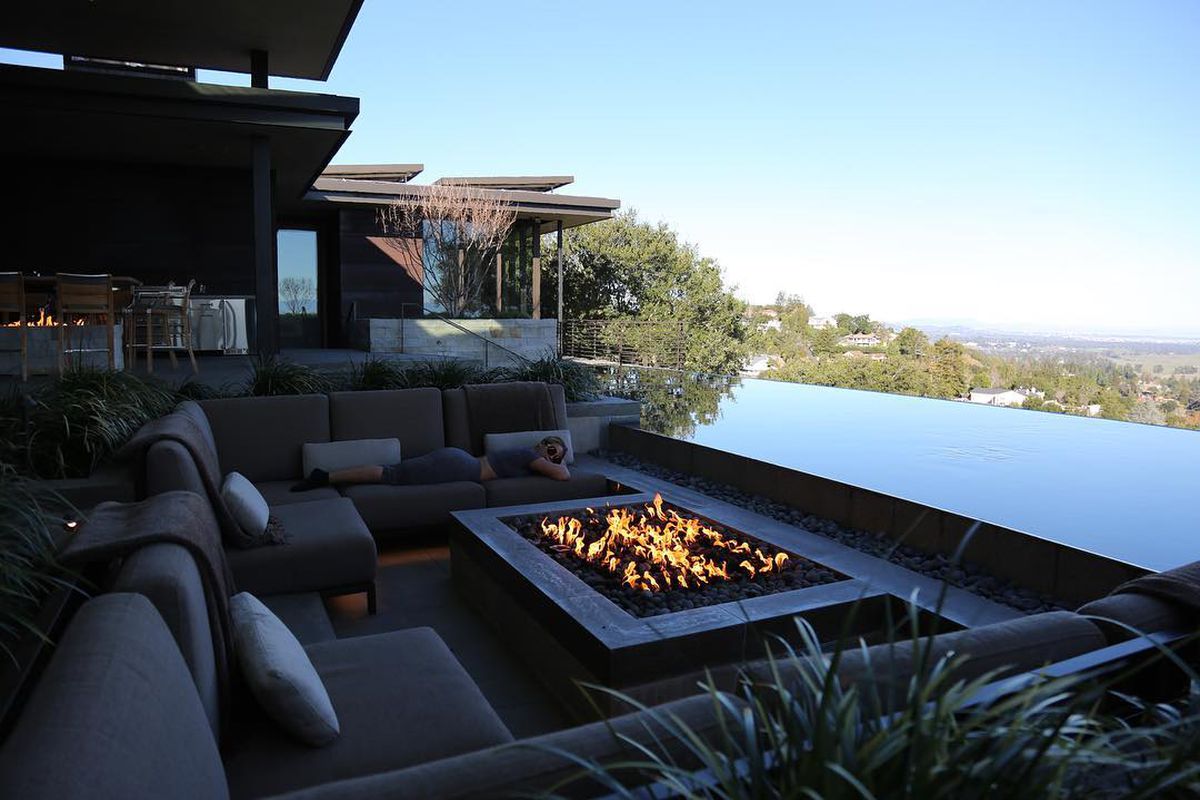 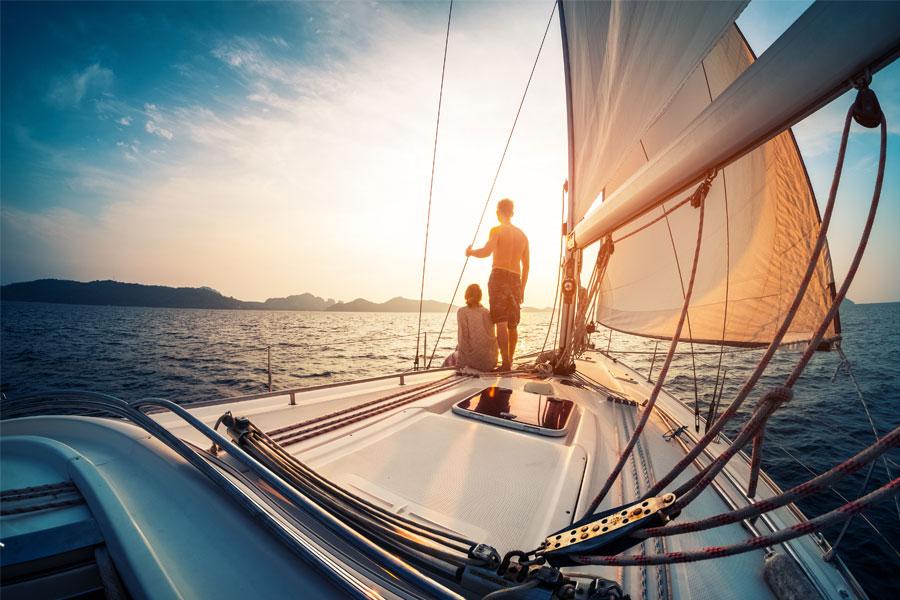 WHERE DO YOU BEGIN?
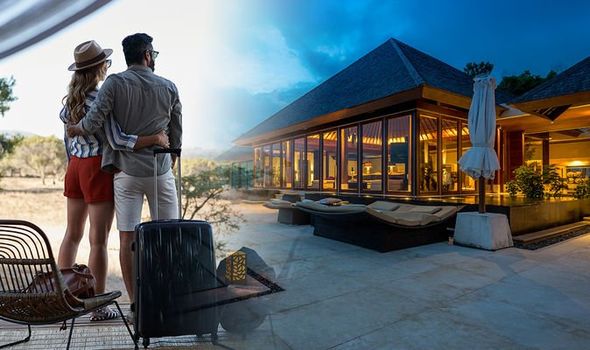 1
Take Your Personalized Risk Evaluation
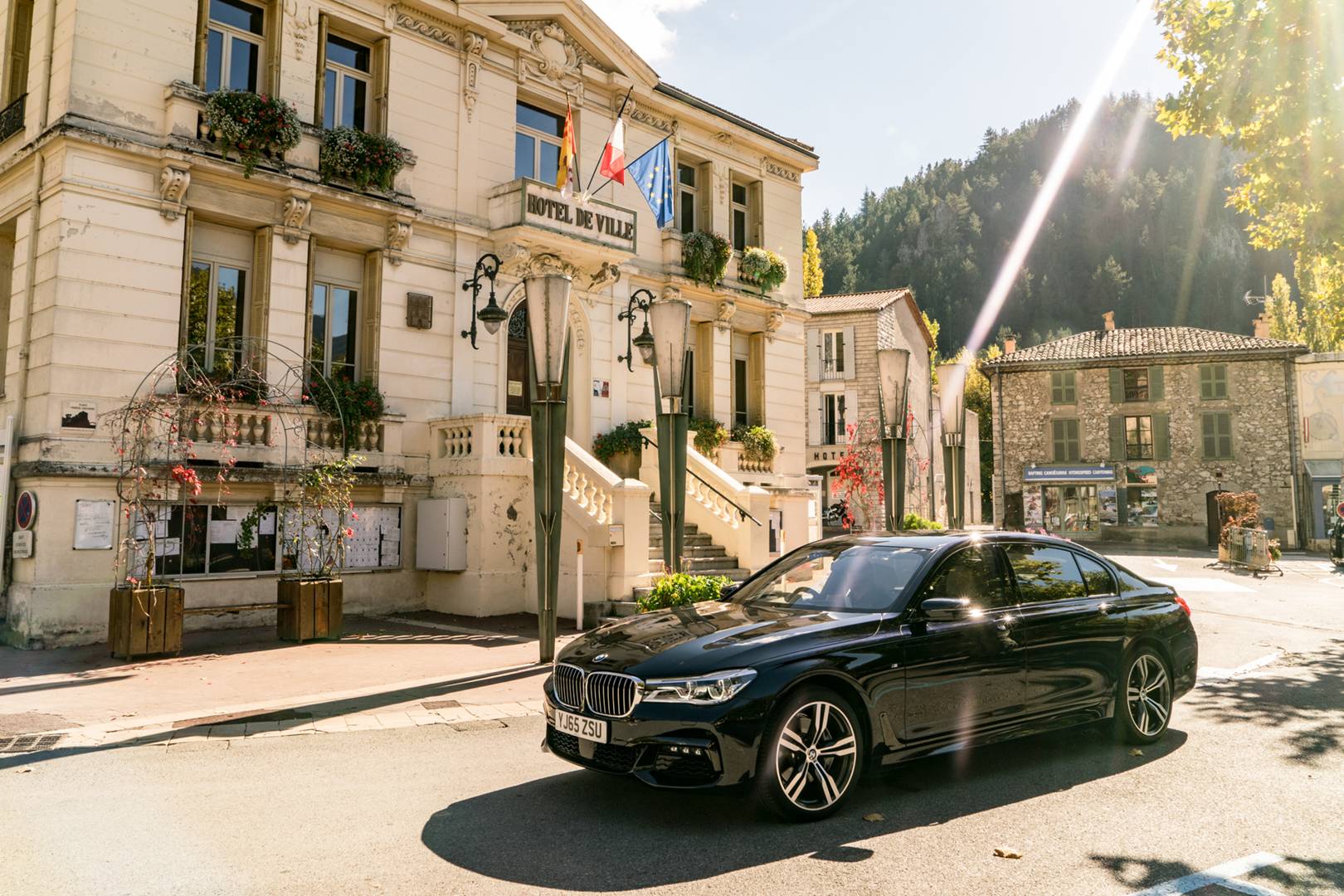 2
Provide Us Access To Your Financial Portfolio So That We May Perform A Current Risk Analysis
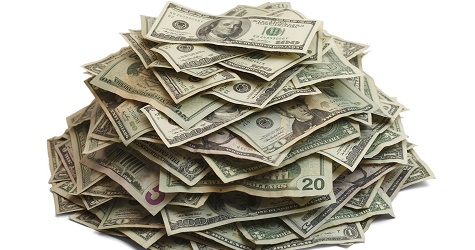 3
Meet With Our Team
4
Review Your Custom Proposal
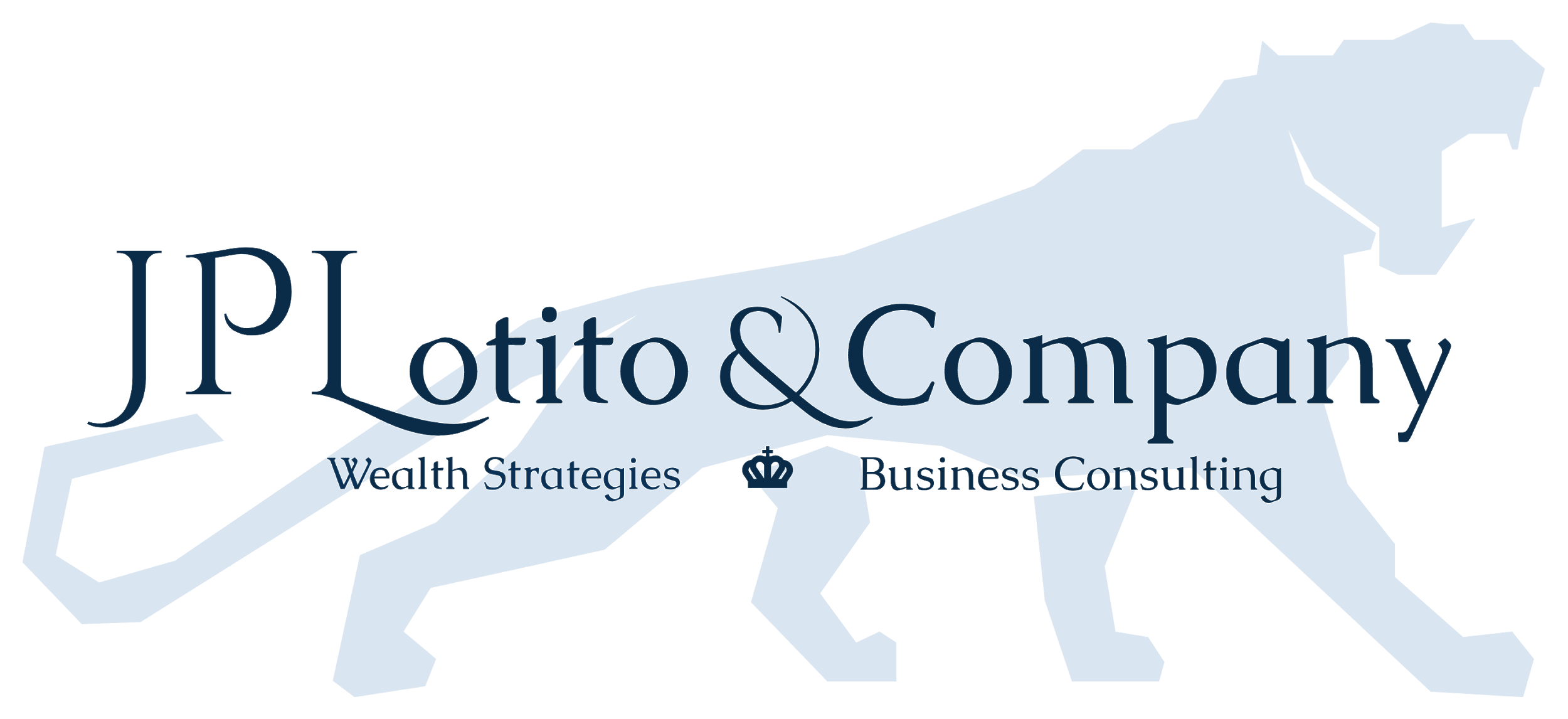 5
Gain Peace of Mind and Enjoy Financial Growth Without Fear!